TALLER DE PROGRAMACIÓN ORIENTADA A OBJETOS
Docentes: Alejandra Garrido (garrido@lifia.info.unlp.edu.ar)  Federico Balaguer (federico.balaguer@lifia.info.unlp.edu.ar)
Contenido General
Diseño orientado a objetos avanzado con patrones
Metodologías ágiles de desarrollo de software: XP, Scrum, TDD, Lean Software Development
Prácticas ágiles de desarrollo de software: Refactoring, Testing, Visual management
Reflexión. Inyección de dependencias. Traits. 
Repositorios de código y manejo de versiones
Arquitecturas distribuidas y servicios web. 
Usabilidad, accesibilidad y UX
Metodología de trabajo
Clases teóricas a cargo del profesor
Clases teóricas a cargo de grupos de alumnos, sobre un tema de investigación de actualidad. 
Desarrollo de un proyecto grupal con seguimiento quincenal en clases prácticas, en un horario designado a cada grupo, al que deben asistir todos los integrantes del grupo.

Modalidad semi-presencial
Evaluación
Para aprobar la cursada se requiere:
Desarrollo del proyecto y asistencia a las reuniones de seguimiento (clases prácticas de avance del proyecto con el JTP)
Presentación oral en grupo
Asistencia a las presentaciones de alumnos (o resumen escrito de las presentaciones en modalidad semi-presencial)

Para aprobar la materia se requiere la entrega y aprobación del proyecto, la cual consta de documentación y código.
¿Por qué elegirla?
Para desarrollar / mejorar las capacidades de:
trabajar en grupo con una metodología ágil
diseño basado en patrones
MashUp: Google API's, Paypal, Mercado Libre, Trello, YouTube
comunicar ideas/conceptos en forma oral y escrita
conocer temas de investigación de actualidad
Horarios
SEGUNDO SEMESTRE
Horarios de teoría
Jueves de 9 a 11 hrs
Horarios de práctica
Lunes de 17:30 a 19:30 hs.
Jueves de 11 a 13 hs.
Más información
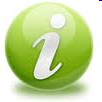 Plataforma web:
https://sites.google.com/site/tpoounlp/
Contacto:
garrido@lifia.info.unlp.edu.ar
Inicio del curso
Segundo semestre